Komputer dan Masyarakat
INF210
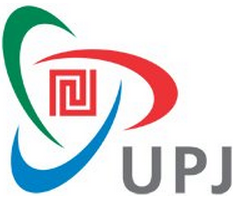 Mohammad Nasucha, S.T., M.Sc., Ph.D.
Universitas Pembangunan Jaya
Jl. Cendrawasih, Sawah Baru, Bintaro Jaya
Tangerang Selatan
Sesi Kuliah Ke-13

Masyarakat Informasi (Penyegaran)
Undang-undang Informasi dan Transaksi Elektronik
UAS

Selasa 19 Mei 08.00-10.00 
Tetapi mahasiswa wajib memerikasa ulang pada jadwal resmi di Mysisfo.

Soal:
10 soal, masing-masing berbobot 10 poin.
Jawaban dg word dikonversi ke pdf, diunggah ke google classroom pada bagian assignment/tugas yang berjudul UAS.
Pengertian Masyarakat Informasi
Pengertian
Masyarakat Informasi
bisa diartikan sebagai masyarakat yang sadar akan pentingnya informasi serta melangsungkan kegiatan pada sendi-sendi hidupnya dengan dukungan penting dari informasi.
Ciri-ciri Masyarakat Informasi
Ciri-ciri Masyarakat Informasi
Ciri-ciri Masyarakat Informasi, antara lain:
Sadar bahwa dirinya membutuhkan informasi
Kelangsungan sendi-sendi hidupnya sangat ditopang oleh informasi yang akurat dan terbaru
Menjadi pengguna aktif berbagai produk IT dalam menjalankan kegiatan ekonomi, keagamaan, hiburan, dll
Sebagiannya berperan sebagai pembuat (creator) atau penjual (seller) produk IT
Sebagai implikasi, terjadi perubahan sosiologi masyarakat 
Sadar bahwa setiap kegiatannya dalam konteks pertukaran informasi tunduk kepada regulasi yang dibuat oleh negara
Konsep Keberlangsungan Masyarakat Informasi
Anggota masyarakat membutuhkan informasi
Anggota masyarakat menyediakan berbagai varian teknologi informasi yang dibutuhkan anggota masyarakat lain.
Anggota masyarakat menggunakan berbagai varian teknologi informasi
Regulasi oleh negara 
melalui hukum
Masukan-masukan dari para pengguna tentang kekurangan varian tersebut
Persaingan di dalam pasar berbasis teknologi informasi
Koreksi (perbaikan) pada varian-varian tersebut
Hubungan antara Masyarakat Informasi dan Pemerintah
Hubungan antara Masyarakat Informasi dan Pemerintah
Terkait dengan gambar pada slide sebelumnya, hubungan antara masyarakat informasi dan pemerintah / negara bisa dijelaskan sbb.: 

DPR dan Pemerintah mewakili negara dalam menyusun regulasi tentang pertukaran dan penyebaran informasi.
Produk hukum yang telah disusun negara khusus terkait dengan pertukaran dan penyebaran informasi elektronik: UU tentang ITE
Masyarakat tunduk kepada hukum tersebut
Pelanggaran oleh masyarakat ditindak oleh pemerintah (c.q. aparat penegak hukum) dengan tata cara dan sanksi yang juga tunduk kepada hukum tersebut.
Undang-Undang Informasi dan Transaksi Elektronik
Pengertian
Undang-undang Informasi dan Transaksi Elektronik (ITE)

adalah undang-undang yang berlaku di negara Republik Indonesia yang dibuat khusus untuk mengatur warga negara Indonesia dalam menyebarkan dan bertukar informasi serta dalam melakukan transaksi menggunakan komputer dan/atau internet.

Catatan
Smartphone juga merupakan komputer.
Undang-undang tentang ITE
UU 11/2008 tentang ITE
UU 19/2016 tentang perubahan UU di atas.



Akan dibahas pada kelas live Zoom.
Tugas Selama Jam Kuliah
Tugas Selama Jam Kuliah
Pelajari undang-undang tentang ITE: UU 11/2008, UU 19/2016 (file terlampir)
Sampaikan ulasan, komentar tentang pasal tertentu pada UU tersebut, atau 
Sampaikan pengalaman pribadi atau pengalaman membaca tentang suatu hal / kasus yang berkaitan dengan ITE.
Terima Kasih